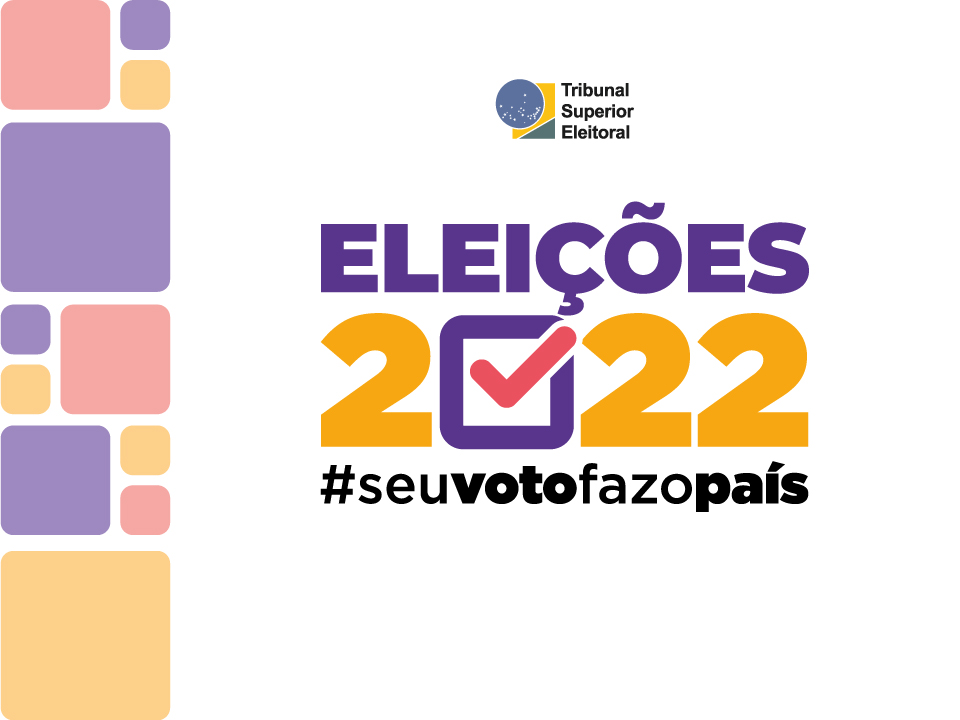 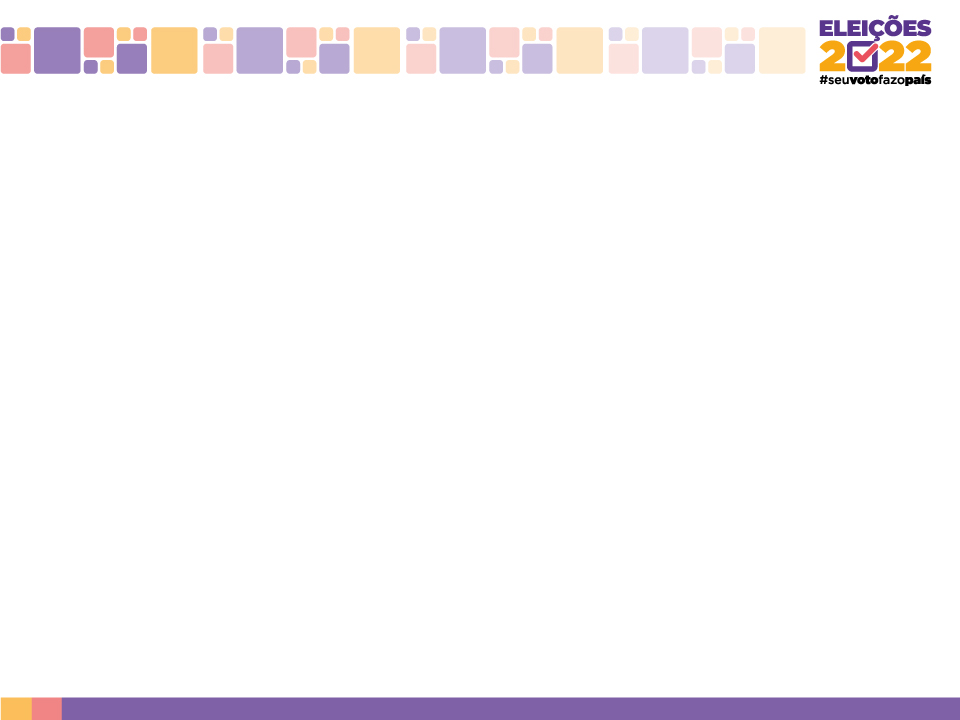 Secretaria de Tecnologiada Informação - STISeção de Totalização e Divulgação de Resultados - SETOTCoordenadoria de Sistemas Eleitorais - CSELE
Divulgação de Resultado das Eleições 2022

Audiência Técnica – Definições sobre o modelo de distribuição e padrões tecnológicos e de segurança para a divulgação dos resultados das eleições
Julho/2022
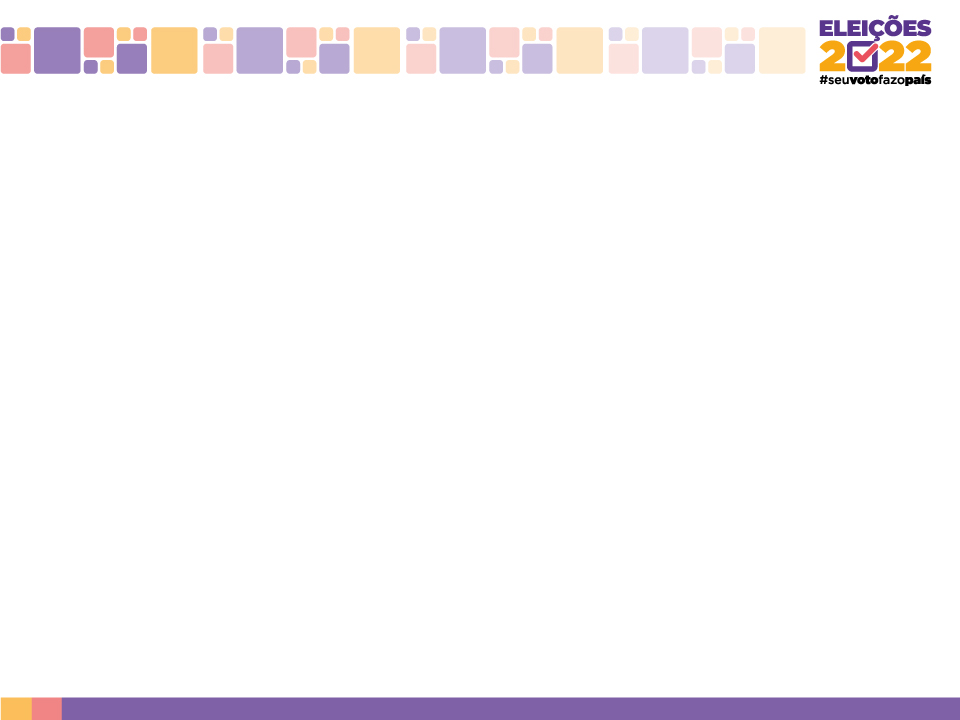 Agenda
Resolução nº 23.669/2021
Processo da Divulgação
Meios de obtenção dos arquivos 
Software da Divulgação
Arquivos
Simulados
Parâmetros Oficiais
Contatos
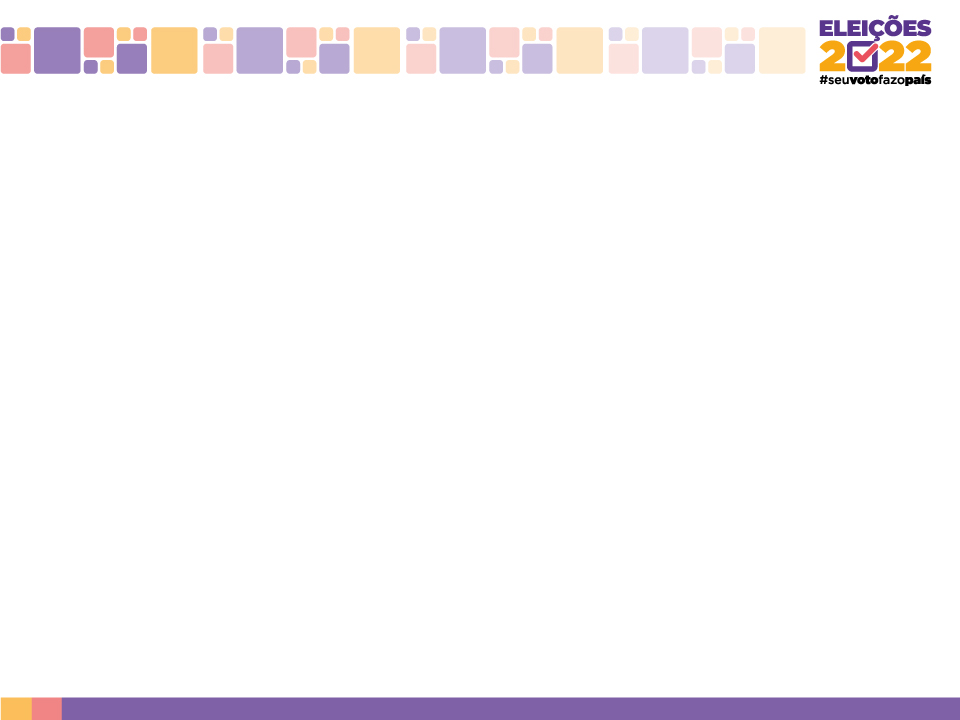 Resolução nº 23.669/2021
Resolução 23.669 de 14 de dezembro de 2021.
Dispõe sobre os atos gerais das Eleições 2022
Da Divulgação dos Resultados
Título III, Capítulo VI, Artigos 231 a 237.
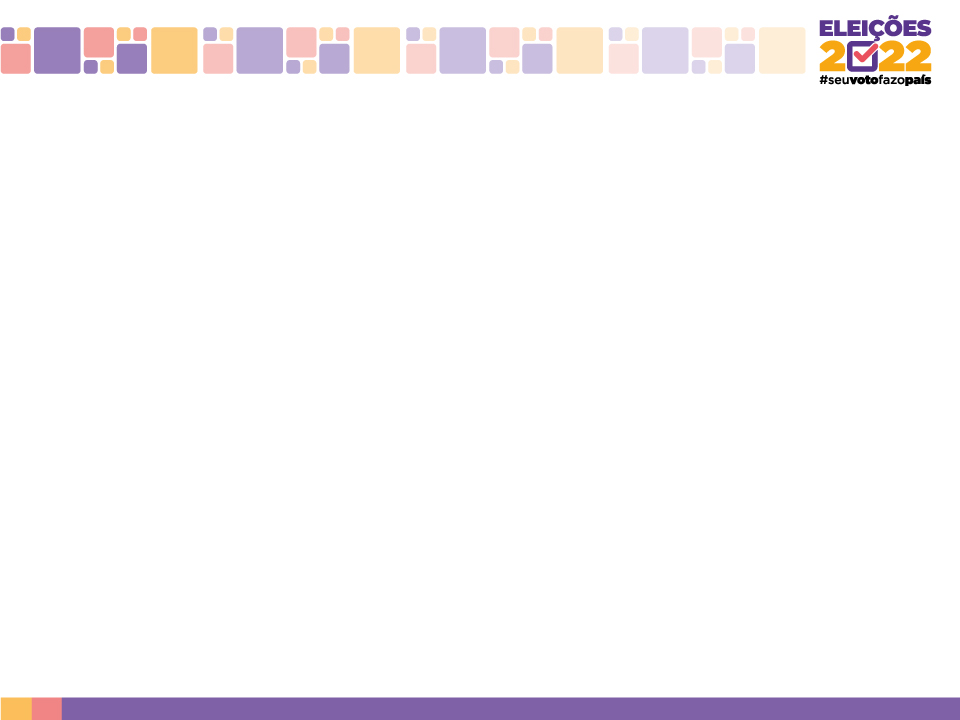 Resolução nº 23.669/2021 – Exclusividade do TSE
Para a divulgação dos resultados parciais ou totais das eleições pela Justiça Eleitoral, deverão ser utilizados exclusivamente sistemas desenvolvidos ou homologados pelo TSE, nos termos do art. 4º desta Resolução. 
Art. 231, caput

	A divulgação será feita nas páginas da Justiça Eleitoral na internet ou por outros recursos autorizados pelo Tribunal Superior Eleitoral.	

Art. 231, parágrafo único.
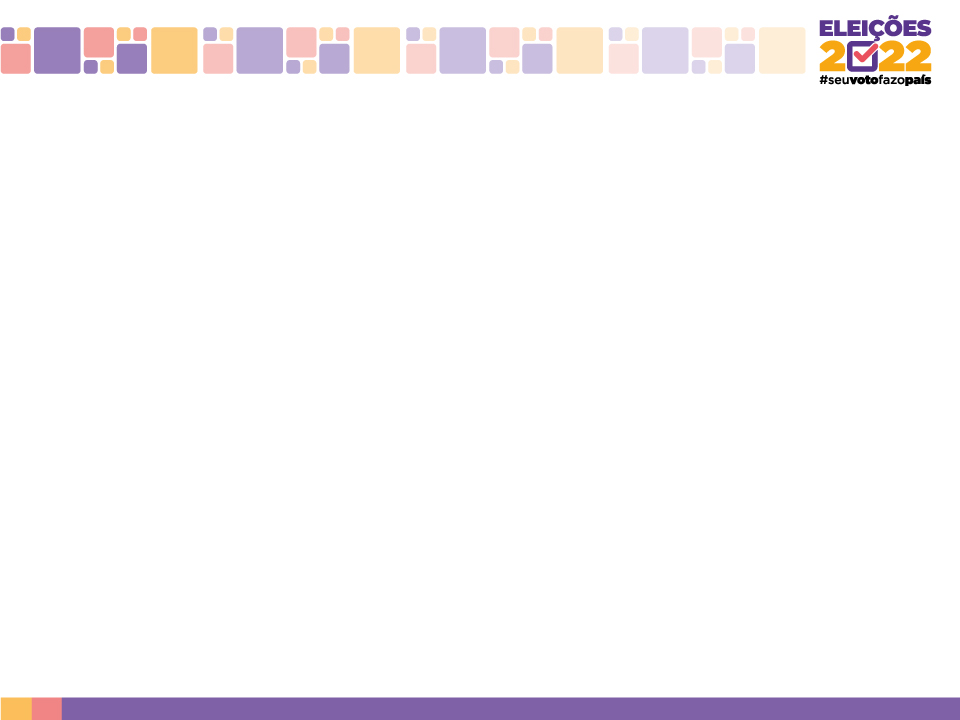 Resolução nº 23.669/2021 - Abrangência e Horário
Os resultados das votações para todos os cargos, incluindo os votos em branco, os nulos e as abstenções verificadas nas eleições, serão divulgados na abrangência estadual e distrital, e para o cargo de presidente da República, serão igualmente divulgados na abrangência nacional, serão liberados a partir das 17 horas do horário oficial de Brasília. (Art. 232, caput);
É facultado à presidência do TRE suspender, fundamentadamente, a divulgação dos resultados da eleição de sua unidade da Federação a qualquer momento, bem como à Presidência do TSE, suspender a divulgação dos resultados da eleição para o cargo de presidente da República (Art. 232, parágrafo único).
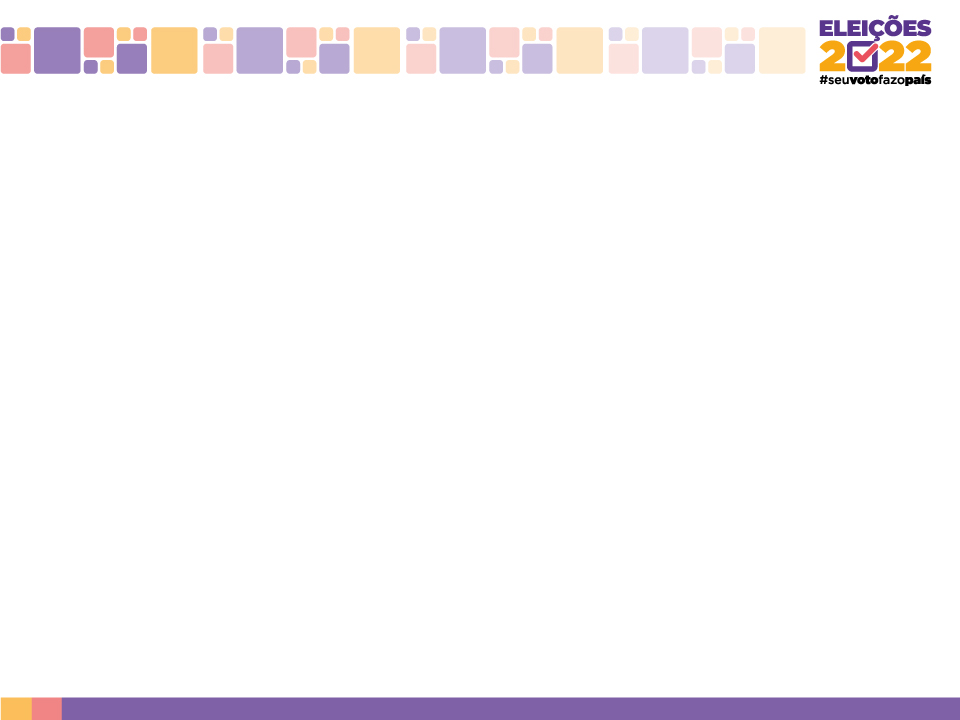 Resolução nº 23.669/2021 – Audiência Técnica
Audiência técnica com as entidades interessadas na divulgação dos resultados:
Até 4 de julho de 2022
Visa apresentar as definições sobre o modelo de distribuição e padrões tecnológicos e de segurança para a divulgação dos resultados para as eleições.

Art. 233
Será online por meio da plataforma zoom.
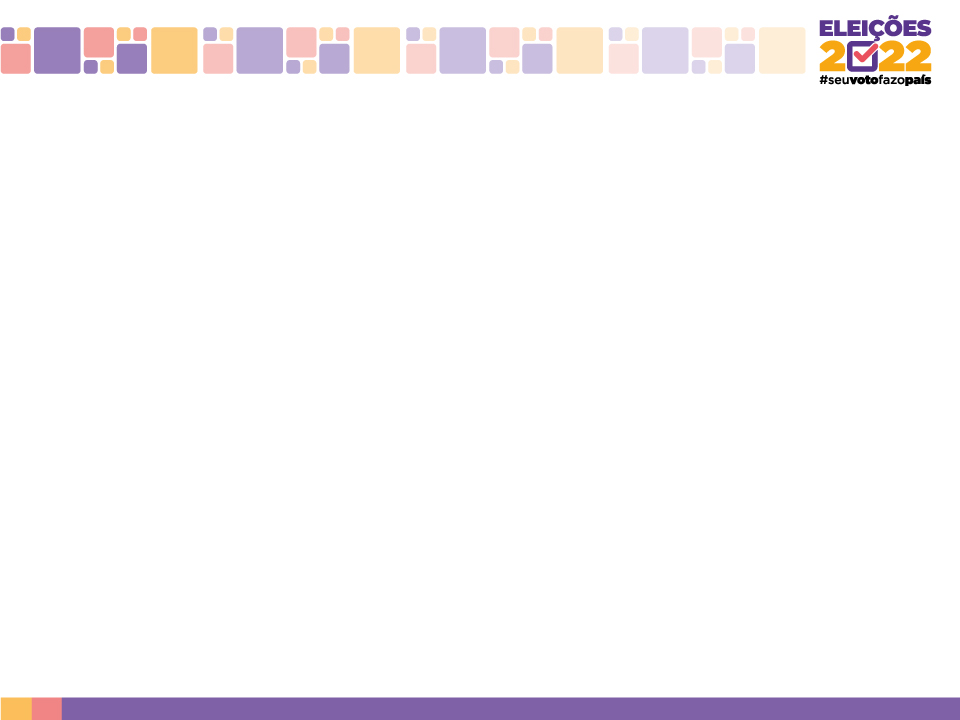 Resolução nº 23.669/2021 – Disponibilidade dos Dados
Disponibilidade dos dados:
Primeiro turno: 2 a 15 de outubro de 2022;
Segundo turno: 30 de outubro a 12 de novembro de 2022;
Art. 234, caput
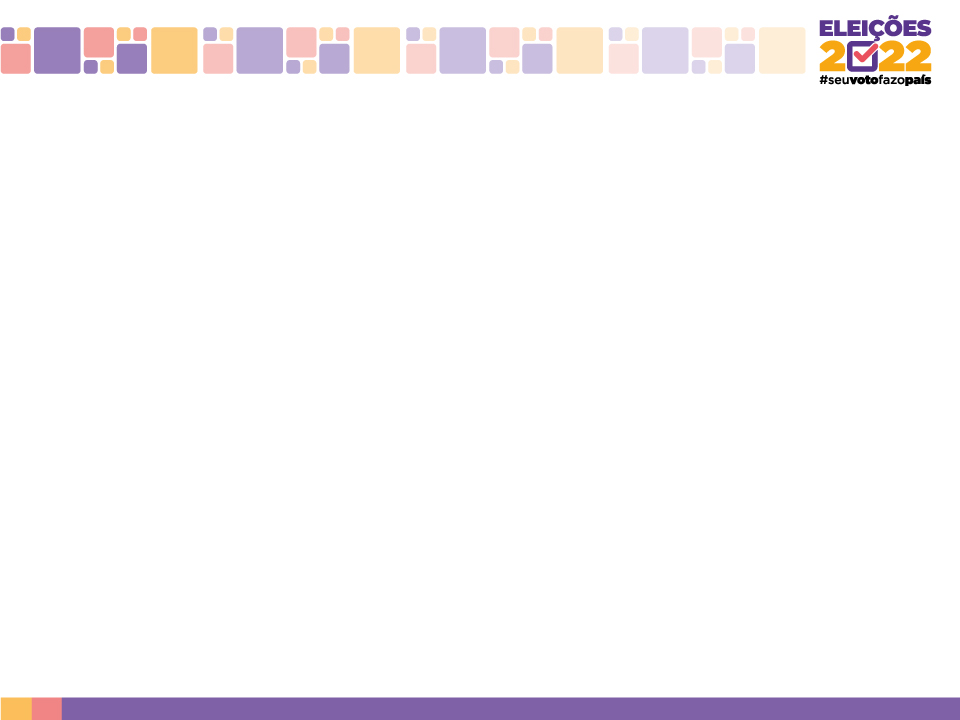 Resolução nº 23.669/2021 – Distribuição dos Resultados
Os dados do resultado das eleições serão distribuídos pela Justiça Eleitoral às entidades interessadas na divulgação por meio de arquivo digital ou de programa de computador.

Art. 234, caput, § 1º
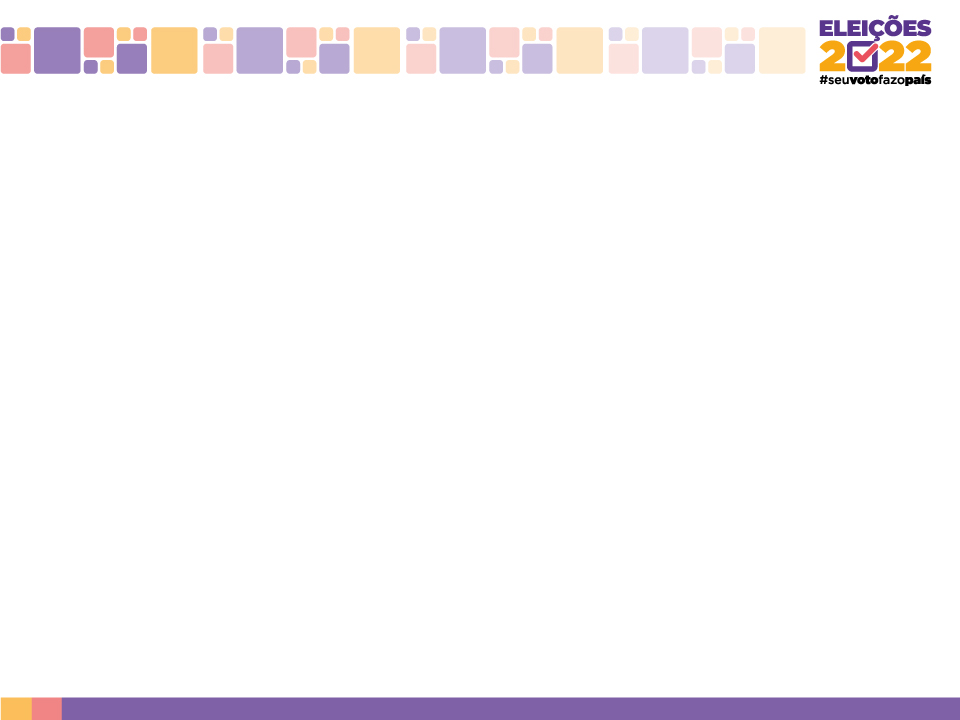 Resolução nº 23.669/2021 – Exigências
Será de responsabilidade das entidades interessadas em divulgar os resultados estabelecer infraestrutura de comunicação com o centro de dados provido pelo Tribunal Superior Eleitoral. (Art. 234, § 2º);
As entidades interessadas na divulgação dos resultados deverão buscar os arquivos periodicamente à medida que forem atualizados, em conformidade com os padrões definidos pela Justiça Eleitoral. (Art. 234, § 3º);
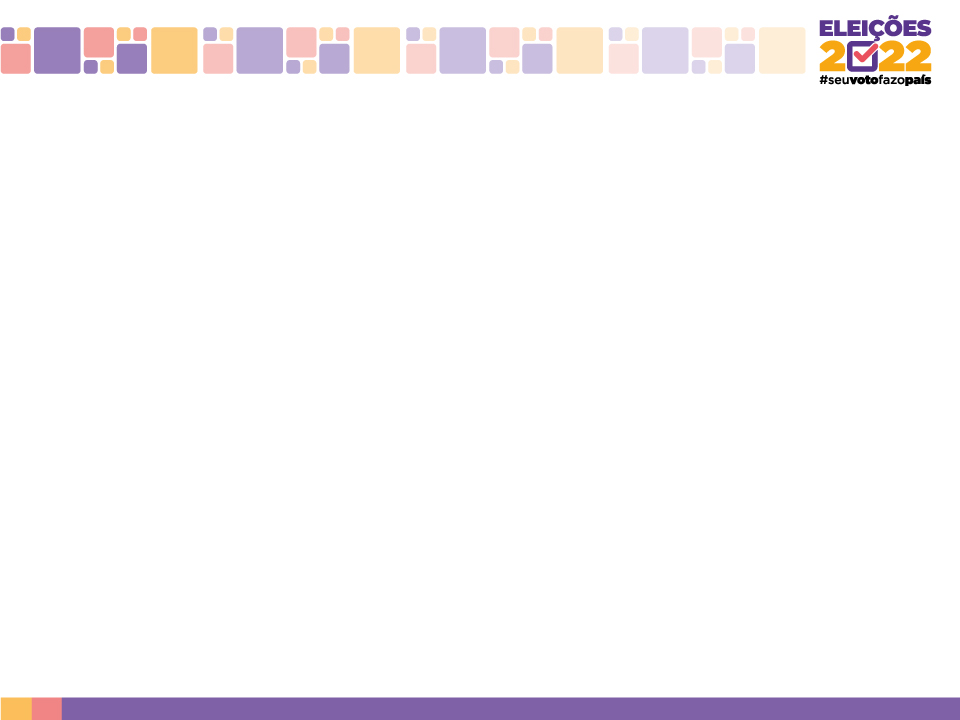 Resolução nº 23.669/2021 - Restrições
É vedado às entidades envolvidas na divulgação oficial dos resultados promover qualquer alteração de conteúdo dos dados produzidos pela Justiça Eleitoral. (Art. 235);
Na divulgação dos resultados parciais ou totais das eleições, as entidades envolvidas não poderão majorar o preço de seus serviços em razão dos dados fornecidos pela Justiça Eleitoral. (Art. 236);
O não cumprimento das exigências descritas neste Capítulo impedirá o acesso da entidade ao centro de dados provido pelo TSE ou acarretará a sua desconexão. (Art. 237).
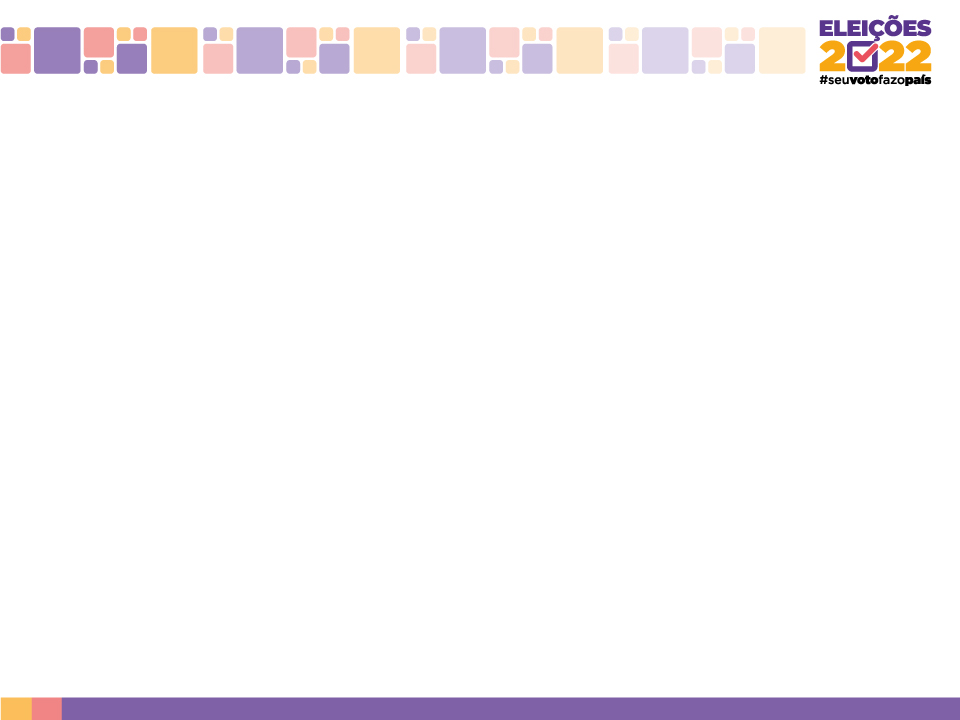 Processo da Divulgação
Entidade externa ao TSE
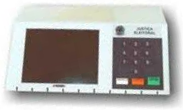 BU
TSE
Data Center/CDN - TSE
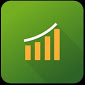 Arquivos da Divulgação
Resultados
(Aplicação híbrida)
Solução Própria
Público
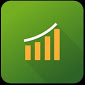 Resultados
(Aplicação híbrida)
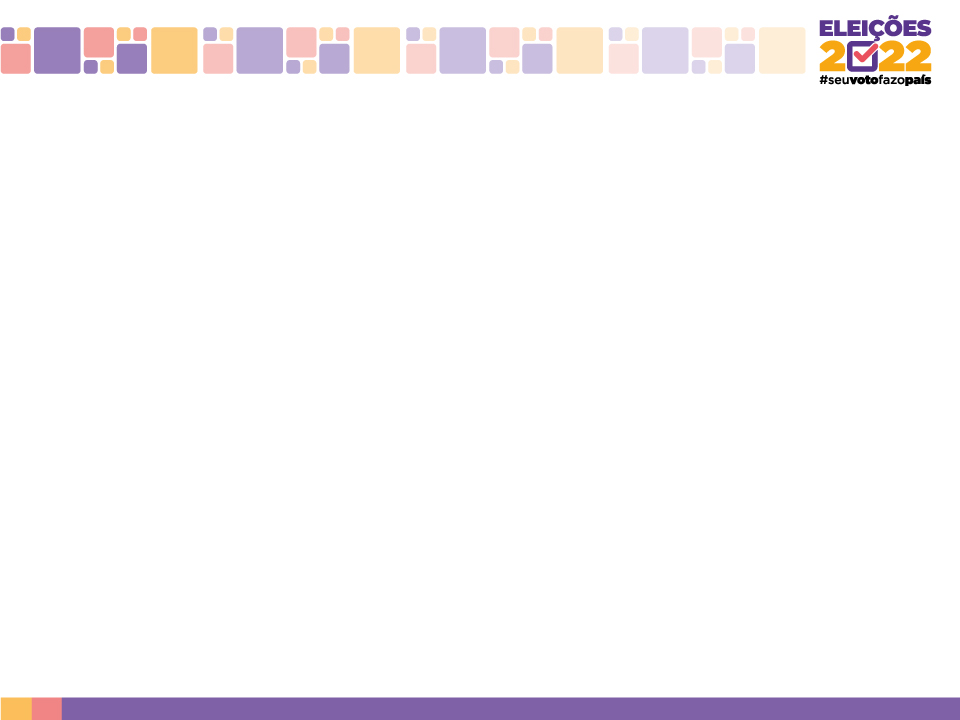 Meios de obtenção dos arquivos
Software da divulgação
Aplicativo Resultados – Aplicação híbrida disponível para web e mobile;
Usado para consultar os resultados das Eleições;
Acessa o Data Center, faz o download dos arquivos e apresenta o resultado.

Solução Própria
As entidades interessadas na divulgação dos resultados podem construir solução própria para obtenção dos arquivos, desde que respeitem as regras definidas pelo TSE.
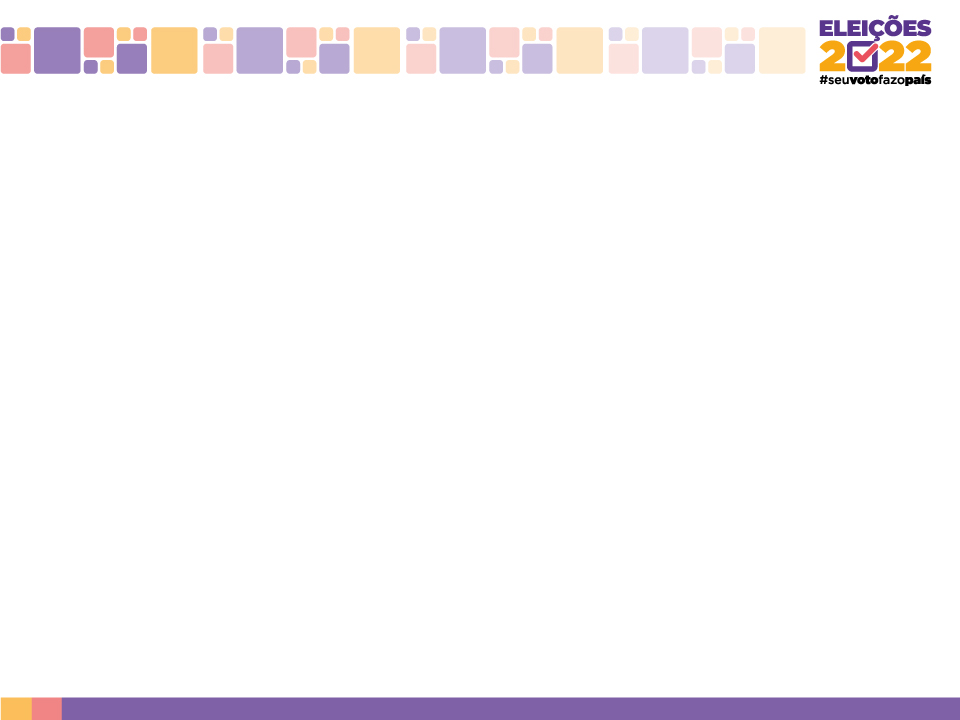 Aplicativo Resultados (Mobile)
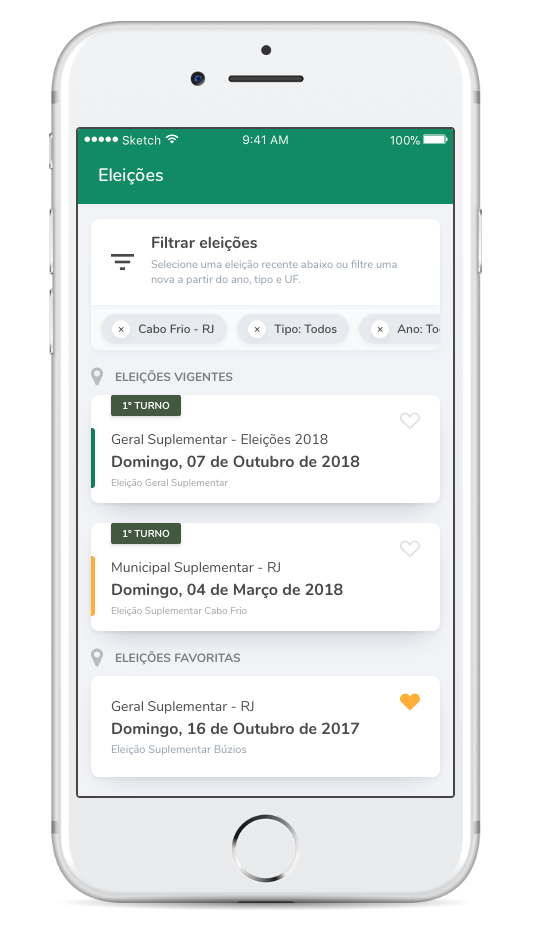 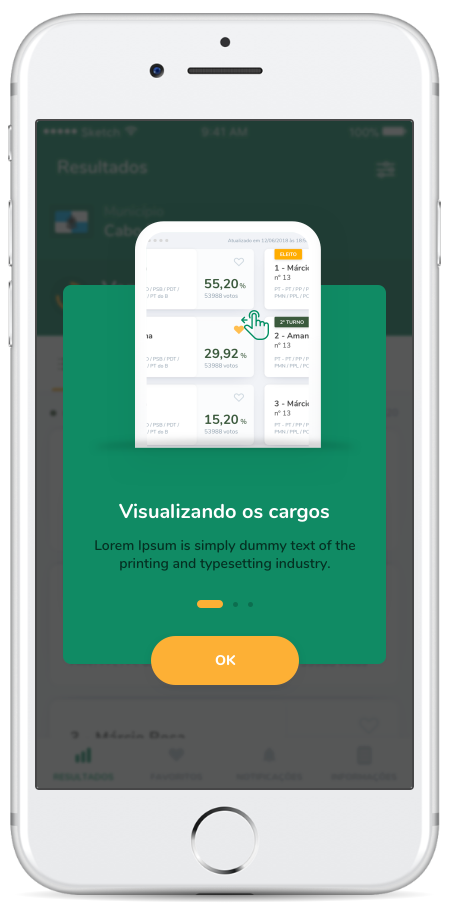 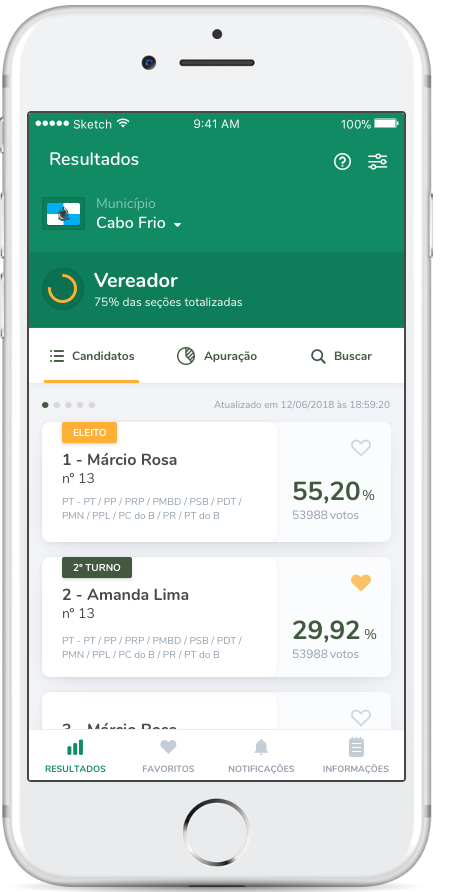 A versão para as eleições 2022 ainda está sendo construída.
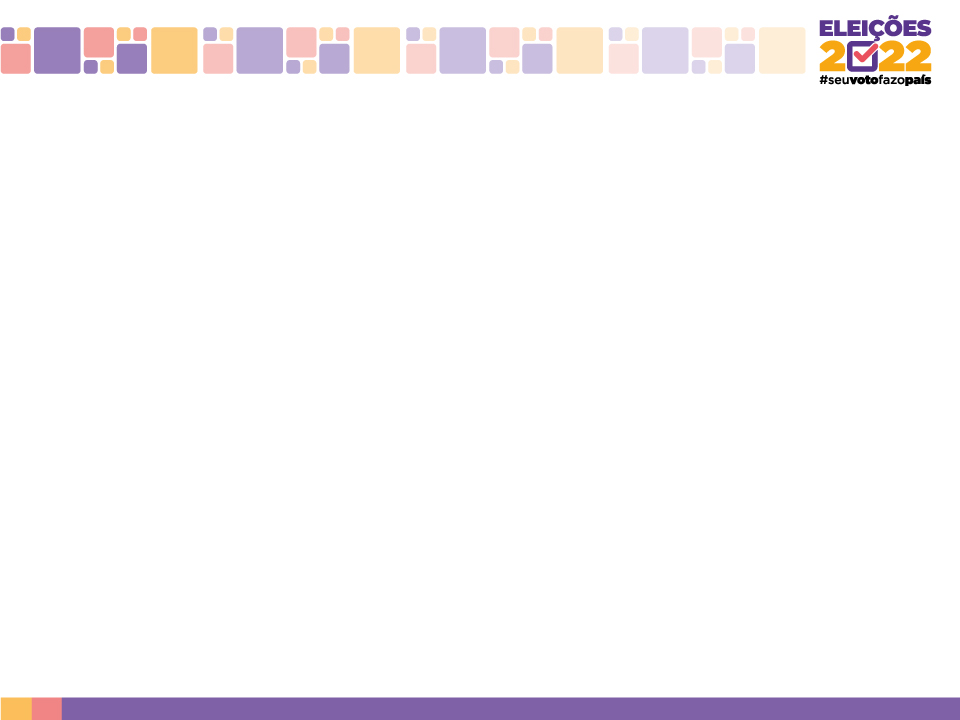 Arquivos – Visão Geral
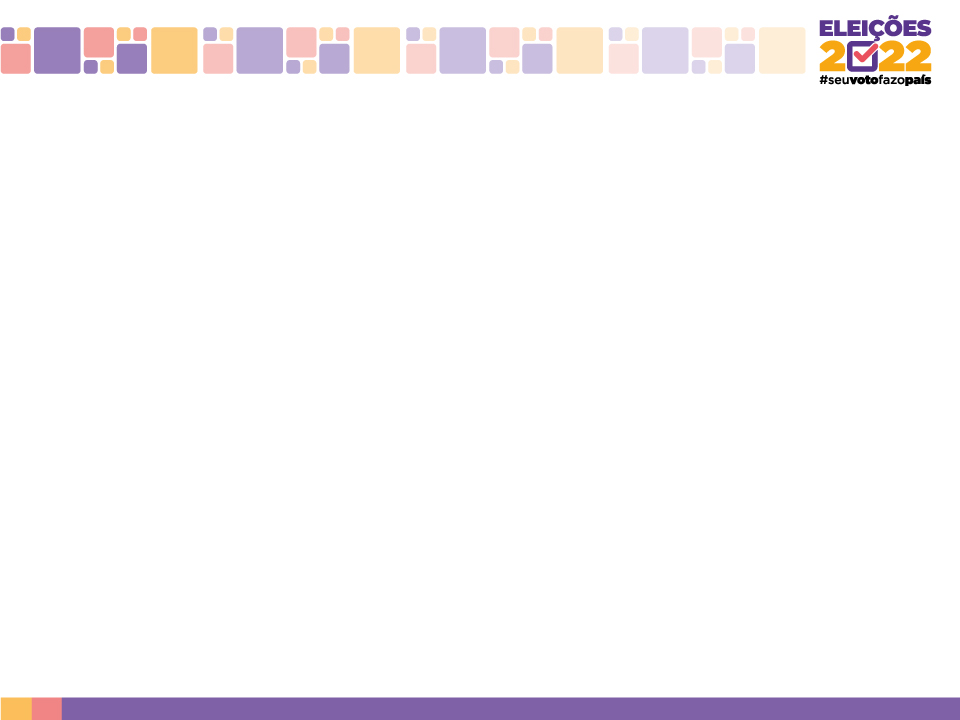 Arquivos
É gerado um arquivo de assinatura (.sig) para cada arquivo de dados (.json), exceto para o arquivo de índice.

Os arquivos são assinados digitalmente usando certificado padrão X.509. 

Não serão mais fornecidos arquivos de dados no formato .xml . A depreciação desse formato de distribuição já havia sido informada desde as eleições 2016. Eles foram restruturados para .json desde as eleições 2020.
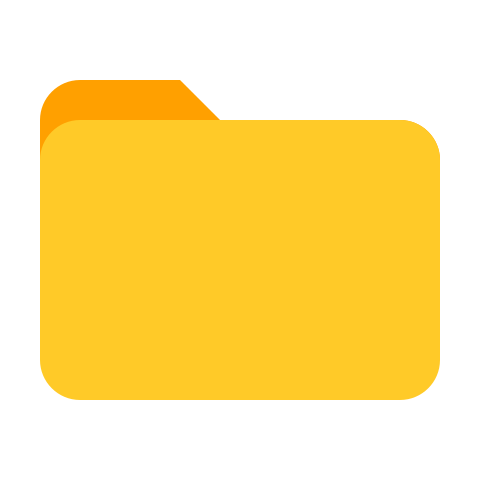 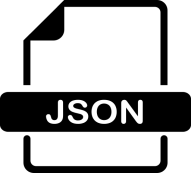 Arquivo com os dados
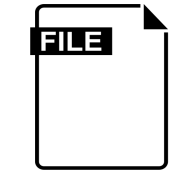 Arquivo de assinatura digital do arquivo de dados
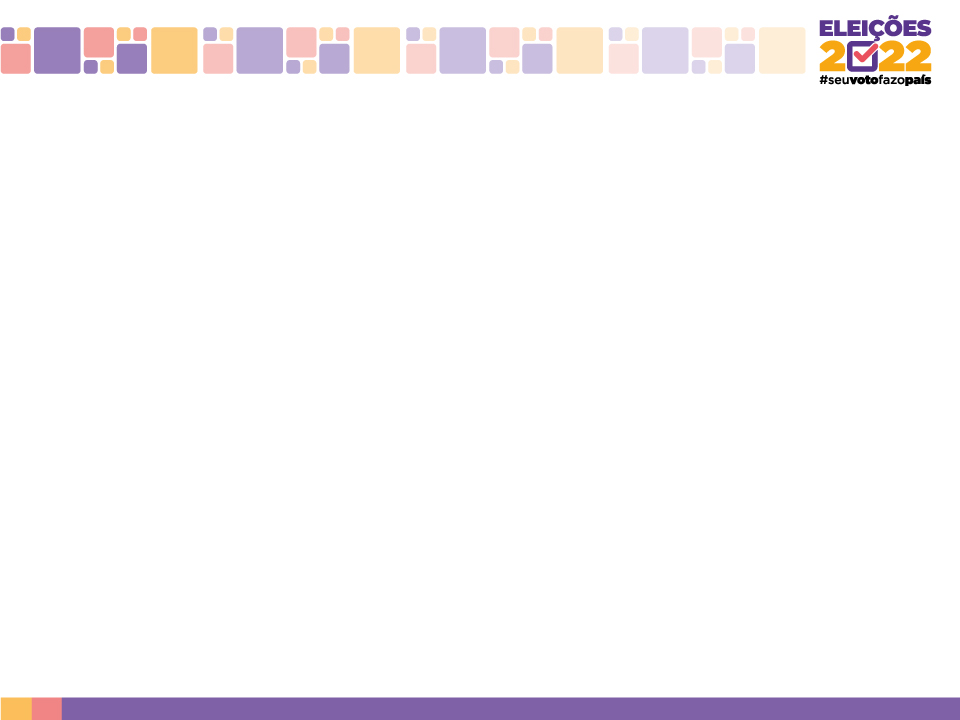 Arquivos de Resultados Fixos e Variáveis
Haverá um arquivo de resultado fixo para cada variável, ligados pelo nome do arquivo fixo.
Dados fixos: fixo_001.json
Nº do Candidato: 99
  Nome do Candidato: Fulano
    Partido: PX
Dados variáveis: variável.json
Arquivo fixo: fixo_001.json
    Candidato: 99
        Qtd Votos: 1.000
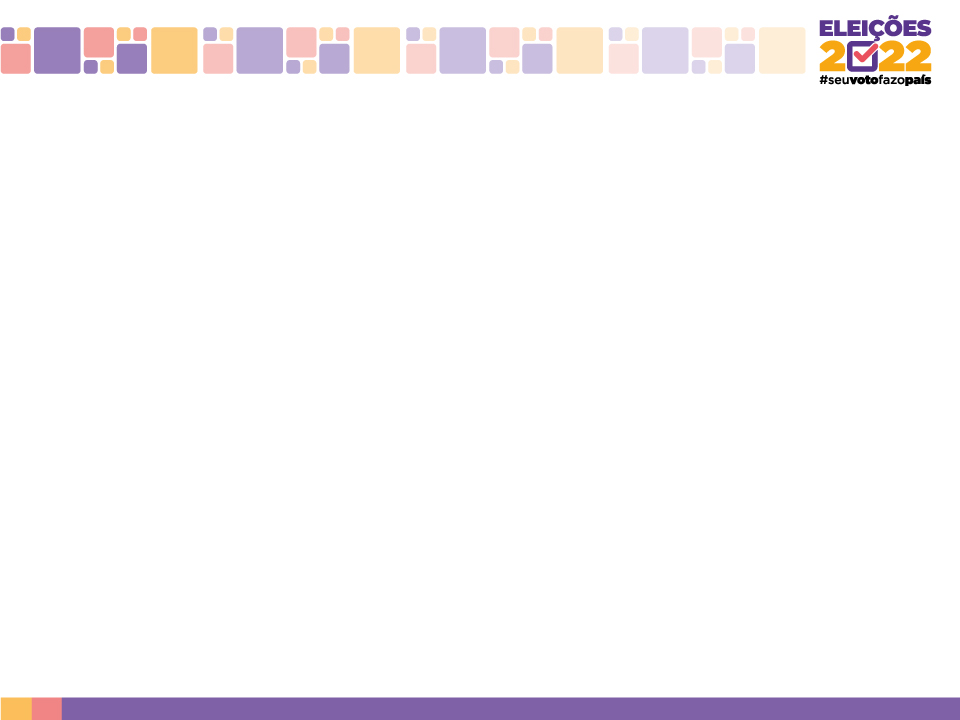 Quantitativo de Arquivos
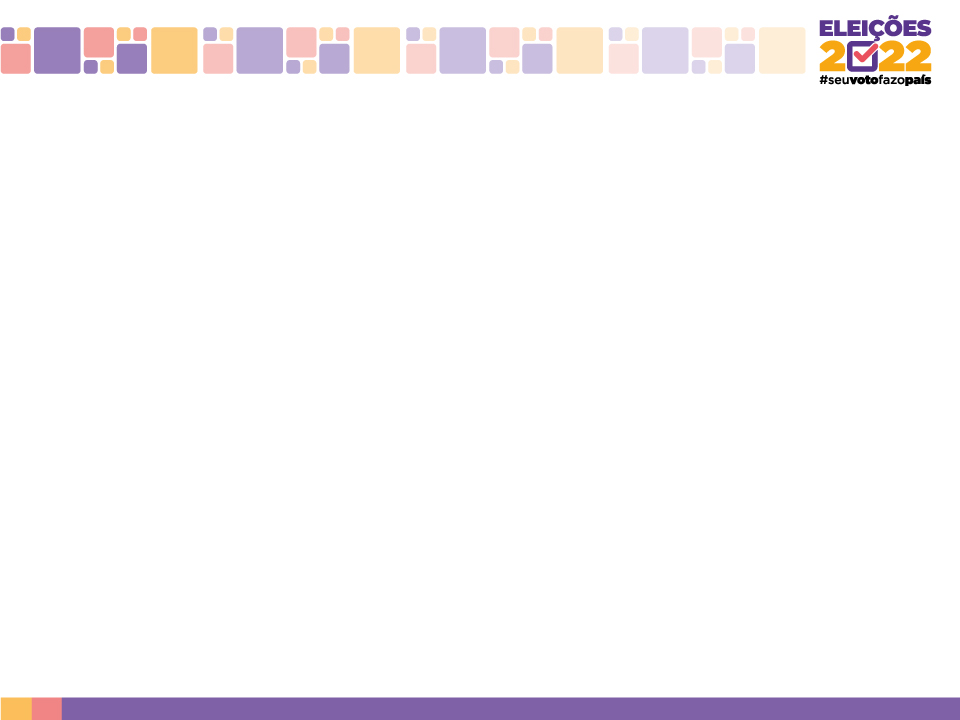 Regras de consumo dos Arquivos
Os arquivos estarão disponíveis pela Internet no Data Center / CDN;
O caminho e o nome do arquivo obedecem a uma padronização que está detalhada em manuais próprios, nos sítios para os interessados em divulgar os resultados no site do TSE; 
Deve-se baixar todos os arquivos uma única vez, a partir daí baixam-se apenas os arquivos que foram atualizados. Há um índice (arquivo de índice) por meio do qual é possível conhecer as atualizações.
Não é possível listar os arquivos
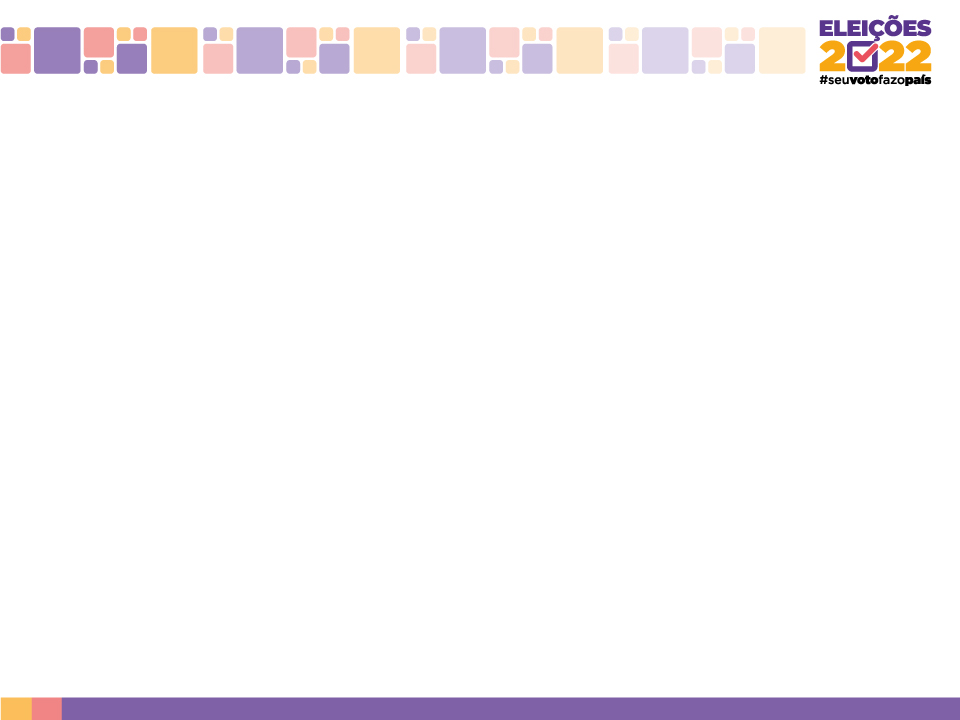 Arquivo de índice
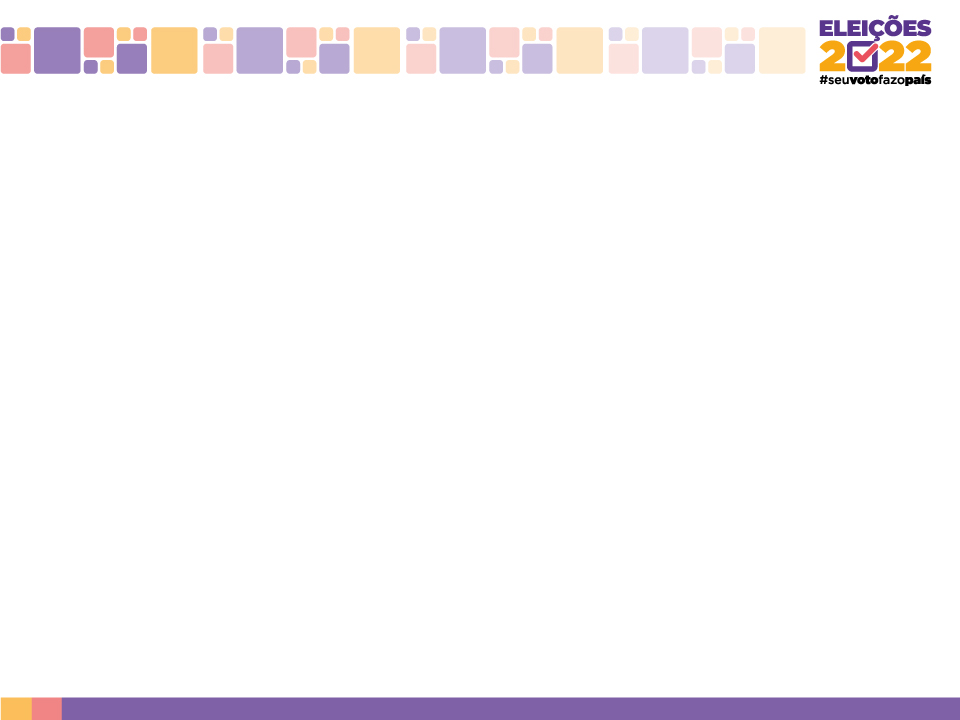 Arquivo de configuração de eleição
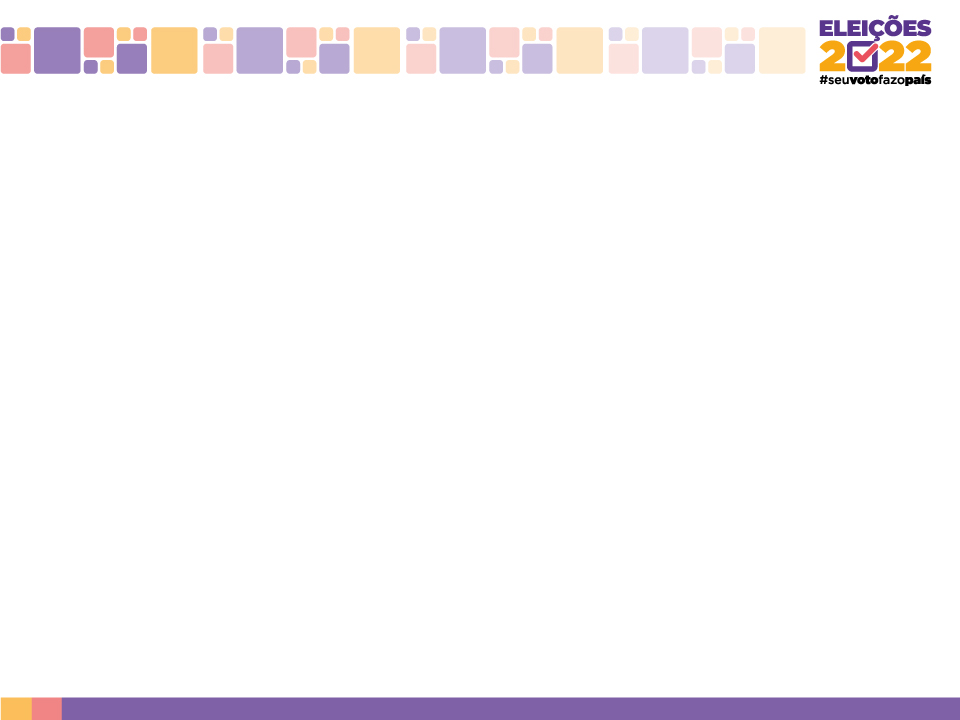 Arquivo de configuração de municípios
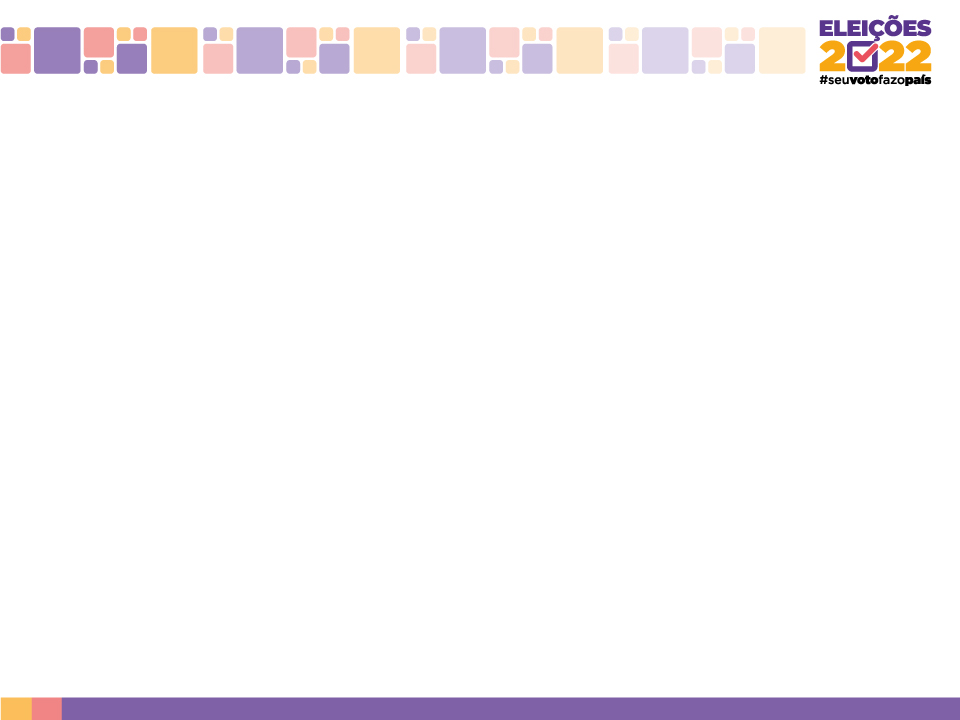 Arquivo de dados fixos
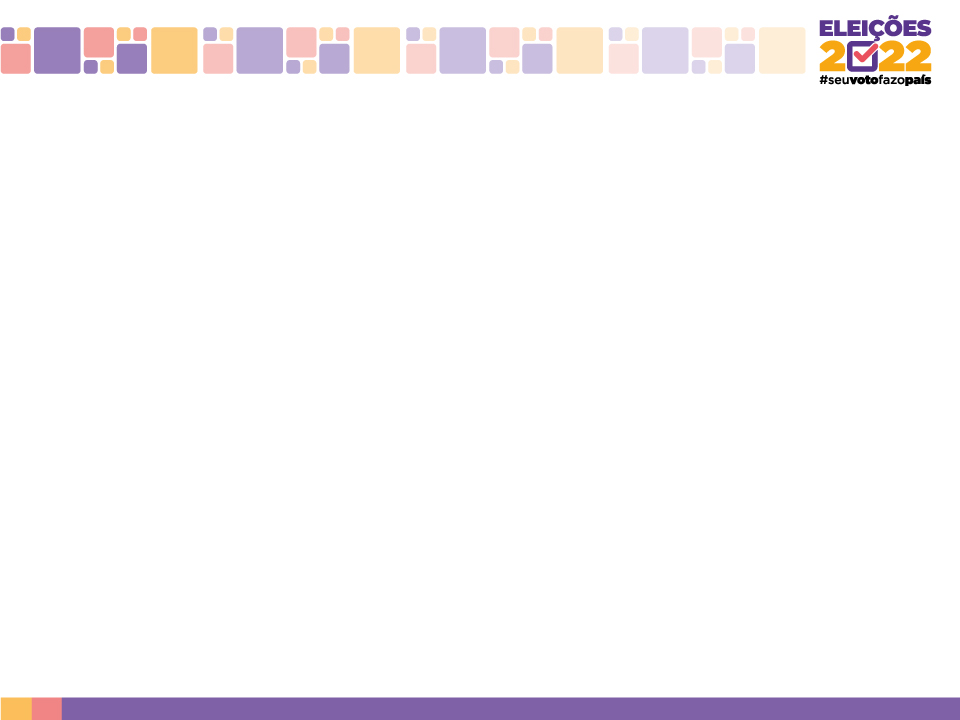 Arquivo de dados variáveis
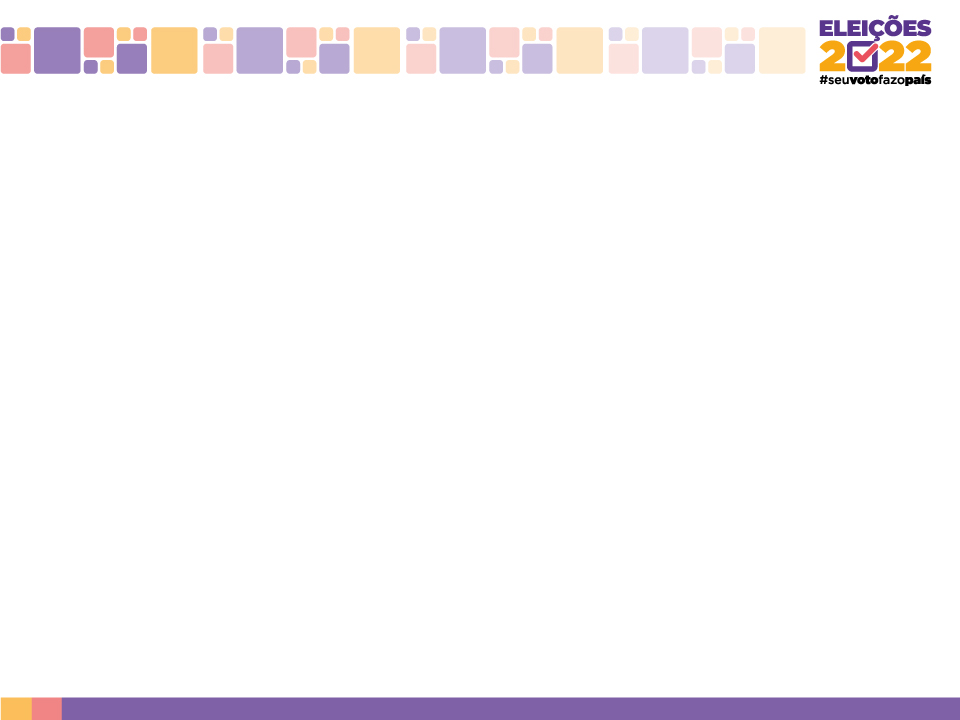 Arquivo de resultado consolidado
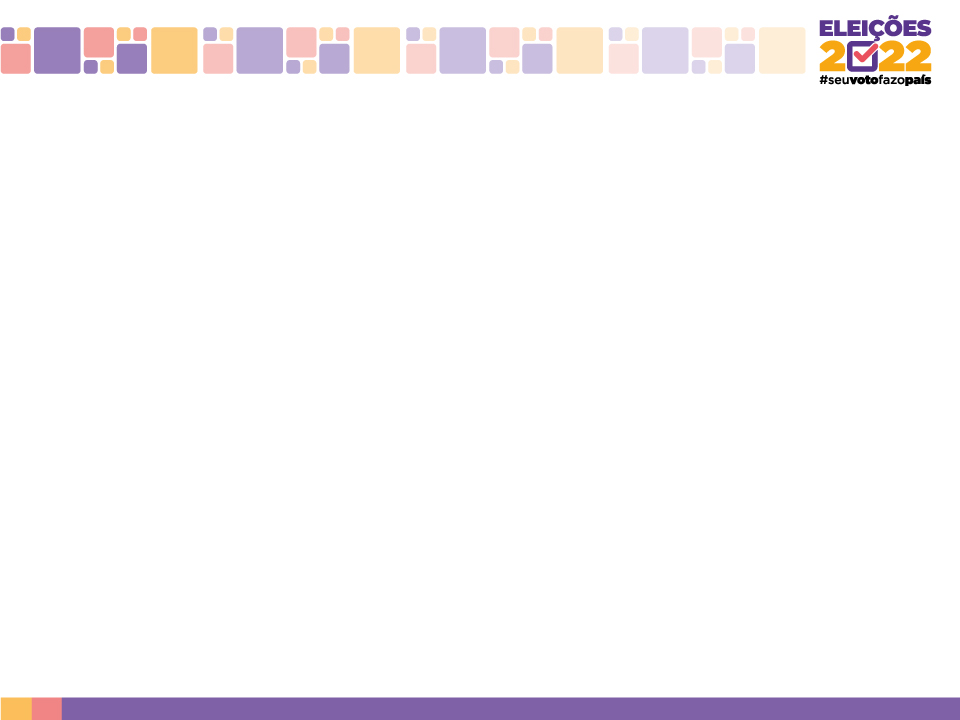 Arquivo de resultados de eleitos
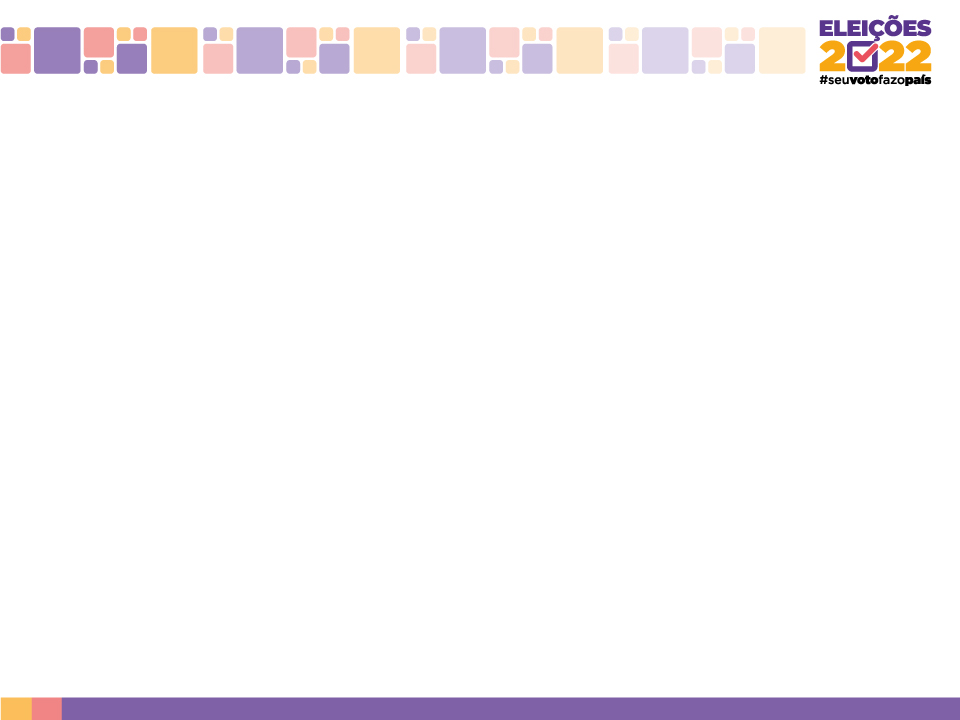 Detalhamento dos arquivos e manual
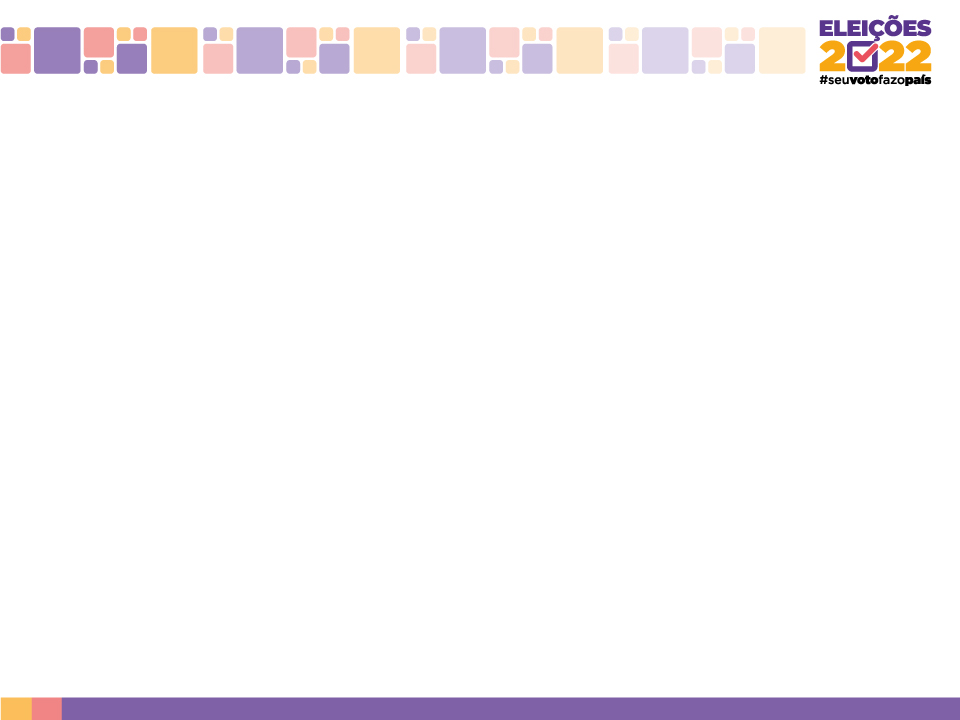 Simulados
Instruções gerais:
URL de teste: http://resultados-sim.tse.jus.br
Código da eleição: a ser informado no site.
Serão gerados arquivos de simulado apenas de eleição de primeiro turno.
A abrangência das UFs participantes do teste será informada no site. 
Será simulado o recebimento e totalização de 100% das seções incluindo totalização final.
Calendário
A agenda de testes será divulgada no site do TSE.
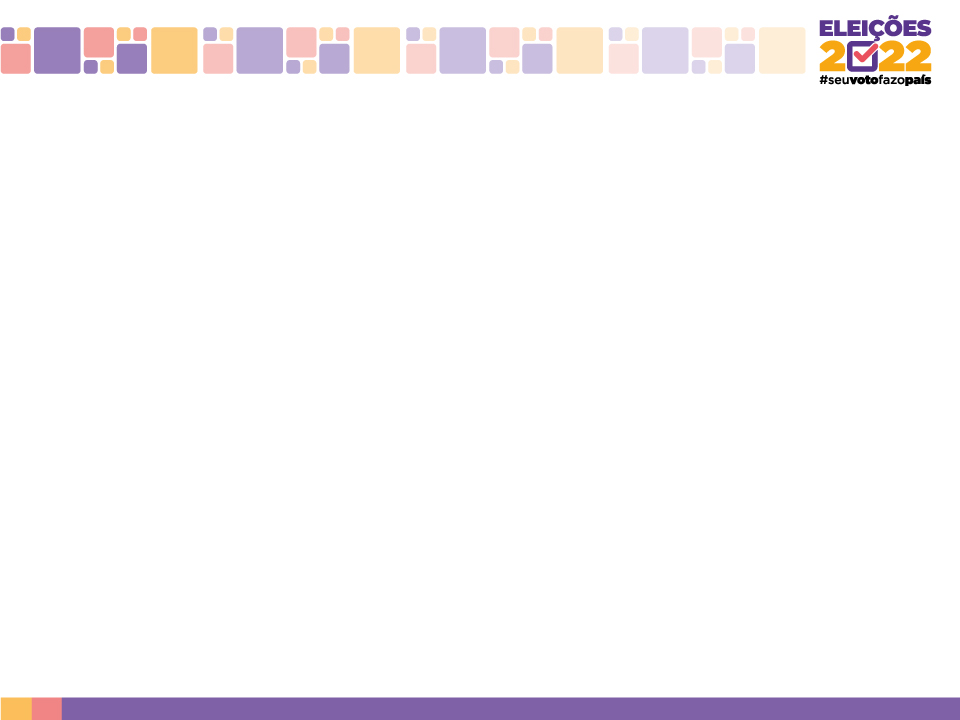 Parâmetros Oficiais
Os dados estarão disponíveis a partir de sábado (01/10/2022)
Códigos das eleições 2022:
1° Turno: 
Eleições Gerais Estaduais: 546
Eleição Geral Federal: 544
Eleição do Conselho Distrital 2022 em Fernando de Noronha/PE: 548
2° Turno:
Eleições Gerais Estaduais: 547
Eleição Geral Federal: 545
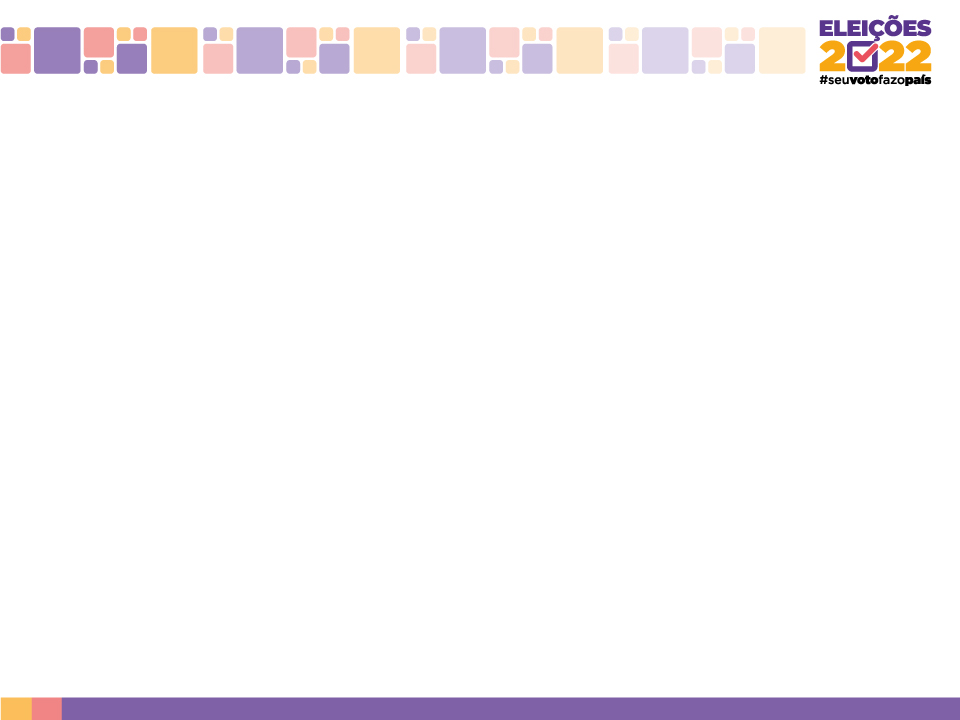 Contatos
Portal de informações da divulgação
https://www.tse.jus.br/eleicoes/eleicoes-2022/interessados-na-divulgacao-de-resultados-2022
Assessoria de Imprensa e Comunicação Social
imprensa@tse.jus.br
(61) 3030-7077 / 7078
Seção de Totalização e Divulgação de Resultados
divulgacao2022@tse.jus.br
Alberto Cavalcante: (61) 3030-8741
Ione Pereira: (61) 3030-8754
Carlos Oliveira: (61) 3030-8760
Tiago Caixeta: (61) 3030-8658
Wesley Melo: (61) 3030-8751
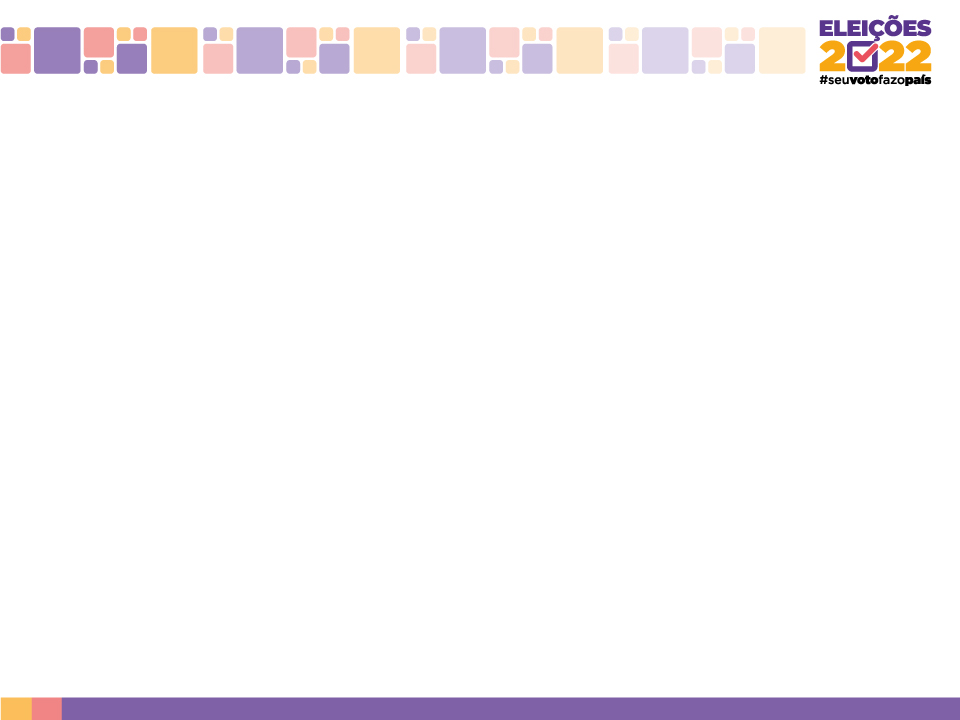 Obrigado!